Common Mistakes That ReducePeanut Profitability -Weed Management
Eric P. Prostko
Extension Weed Specialist
Department of Crop & Soil Sciences
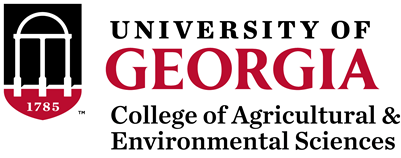 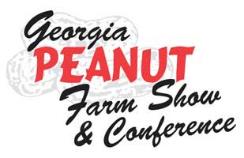 Topics for Discussion
failure to start clean
weed size
mixing/loading/ cleaning
equipment issues
Pesticide IQ
labels
crop rotations
Not a good way to start out!
Starting Clean!!!!!
~$21A in extra tillage
and still had problems!
4-5’ tall AMAPA
Mowed
Disked
Rototilled 2X

Photo taken
17 Days later
Large (5”-23” tall) Palmer Amaranth Control with Gramoxone 2SL @ 2.5 pt/A.
6 hours
4 days
19 days
7 days
Cobra 2EC @ 12.5 ozs/A + COC @ 1% v/v applied to 17” tall pigweed
1 DAT
4 DAT
7 DAT
16 DAT
Estimated Yield Loss From Delayed Weed Removal in Peanut*
5% of 5000 lbs/A = 250 lbs/A
250 lbs/A @ $0.205 = $51.25/A Mistake
*Adapted from Everman et al. 2008.  Weed Technology 22:63-67
Mixing/Loading/Sprayer Clean-Out
Glyphosate Mishaps Again in 2019
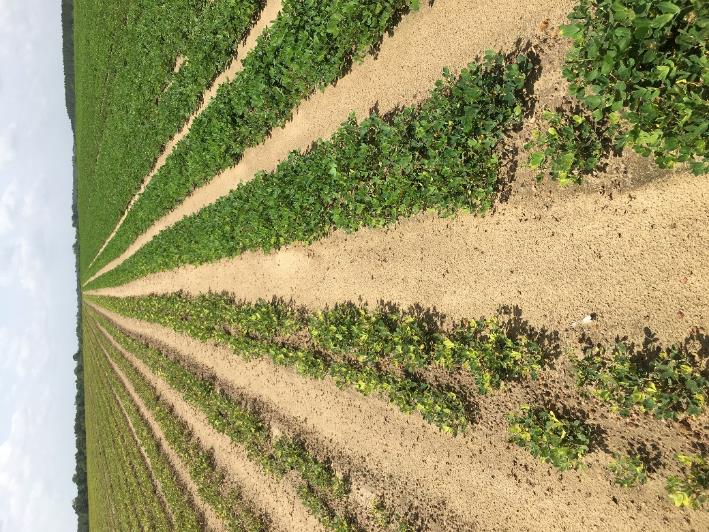 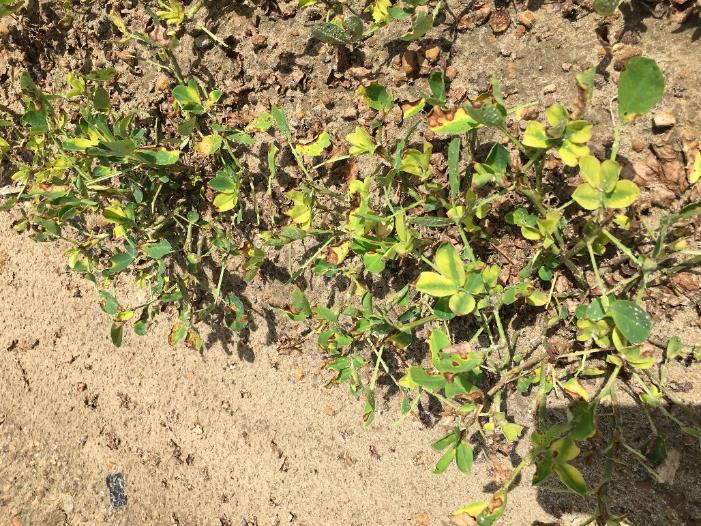 June 25
JK
Glyphosate Mishaps Again in 2019
June 28
BS
Glyphosate Mishaps Again in 2019
June 25
RB
Peanut Yield Loss Caused By Glyphosate Applied 75-105 DAP  in Georgia.
4 oz/A = 8.6% yield loss
8.6% of 5000 lbs/A = 430 lbs/A
430 lbs @ $0.205/lb = $88/A mistake
Yield Loss (%)
2
Glyphosate Rate (5.5 lb ai/gal) – oz/A
Is this glyphosate?No, it’s diuron!
Planting Date: April 20
Sprayed: June 7
Picture: June 20
Tift Co. 2018
5900+ lbs/A
Diuron 4L Applied 93 DAP
NTC
4 oz/A
8 oz/A
16 oz/A
PE-02-19
August 14
106 DAP
13 DAT
Peanut (GA-06G) Yield Loss (%) From Diuron 4L
LSD (0.10) = 9
4 oz/A @ 57 DAP = 18% yield loss
18% of 5000 = 900 lbs/A
900 lbs @ $0.205/lb = $185/A mistake
Time of Application (DAP)
PE-02-19
Equipment Problems
Sprayer/Nozzle Problems
2,4-DB (14 DAP) then Gramoxone + Storm (21 DAP) then Gramoxone + Storm (28 DAP)
then Cadre + Dual Magnum + 2,4-DB (42 DAP)

~$51/A mistake (4 applications + product) – not counting any yield loss from rate/timing
What’s Your Pesticide IQ?
How well do you know your products?

When was the last time you really read the label?

Label Bending?
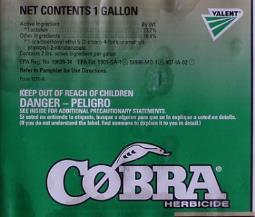 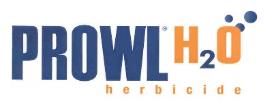 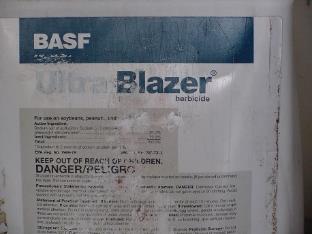 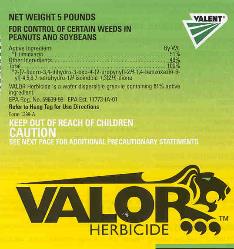 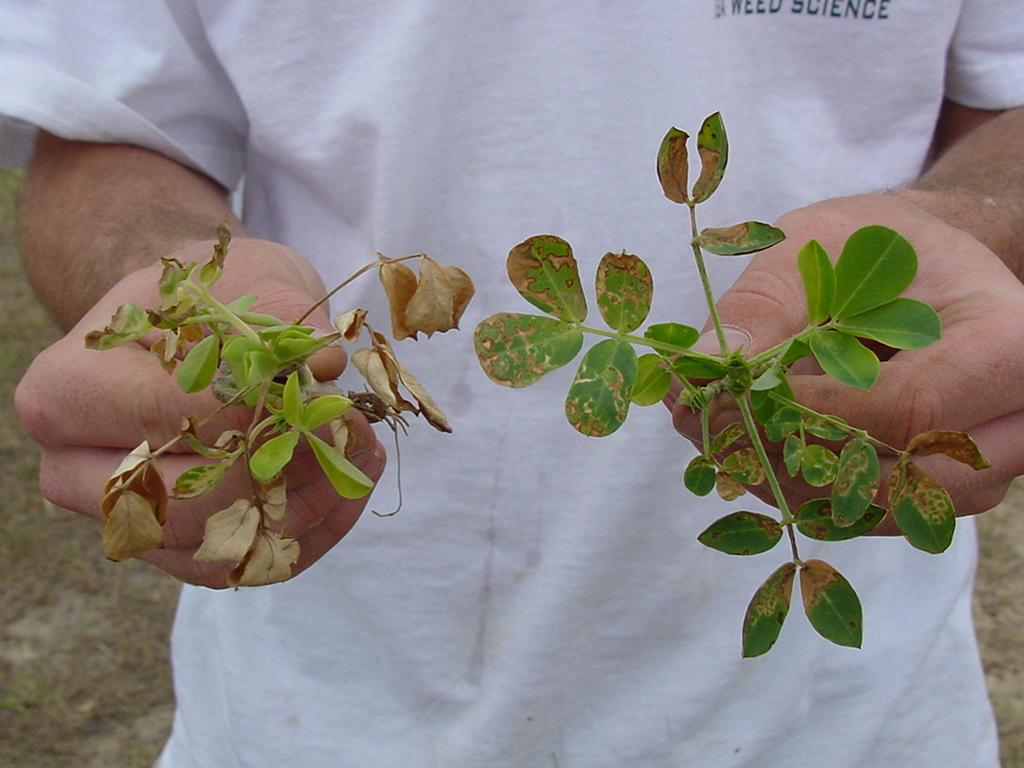 Treatments applied 6 DAC; Photo at 3 DAT
GA-02C
GI @ 8 oz/A +
NIS @ 0.25% v/v
GI @ 12 oz/A + Basagran @ 8 oz/A +
NIS @ 0.25% v/v
Peanut Yield (GA-16HO) As Influenced by Gramoxone Timing(Averaged over 9 Gramoxone treatments)
5.5% yield loss
5.5% of 5000 lbs/A = 275 lbs/A
275 lbs/A @ $0.205/lb = $56/A mistake
PE-07-18
weed-free
irrigated
THSD (0.10) = 246
CV = 6.5
Grazon P+D Injury
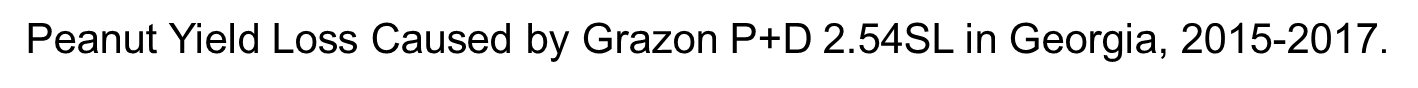 2.4 oz/A = 11.3% yield loss
11.3% of 5000 lbs/A = 565 lbs/A
565 lbs @ $0.205/lb = $116/A mistake
Yield Loss (%)
% of Labeled Rate
(24 oz/A)
Final Thoughts
Avoid self-inflicted problems!
STOP-DROP-ROLL
Rate X time of application (read label)
Sprayer clean-out
Pesticide containers
Rotation restrictions
Don’t wait until “all the weeds” have come up
Questions/Comments
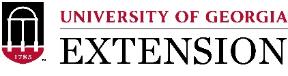